Practical Strategy: 
Breaking New Ground Without Reinventing the Wheel
Susan Westwater,
Co-author of Voice Strategy and Voice Marketing
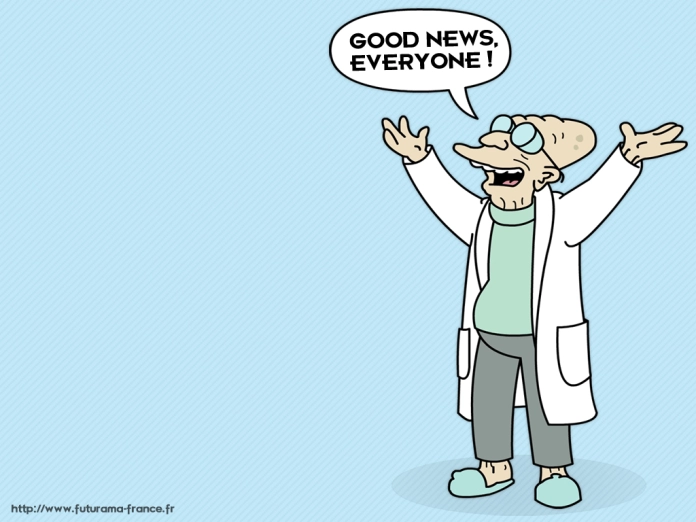 The Good News
Conversational AI and Voice technology have hit mass adoption
64% of marketers say AI is very important or critically important over the next 12 months 1
1) 2023 State of Marketing AI Report, Marketing AI Institute
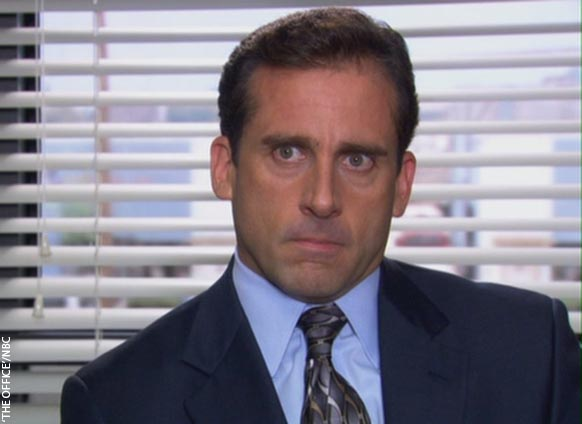 But…
Most marketers remain in the early stages of understanding and adopting AI

Companies are laggings behind in providing AI education and guidance

Teams are forever being asked to do “more with less”
Source: 2023 State of Marketing AI Report, Marketing AI Institute
So, how are we going to do this?
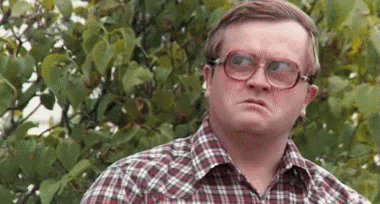 You’re not starting from scratch
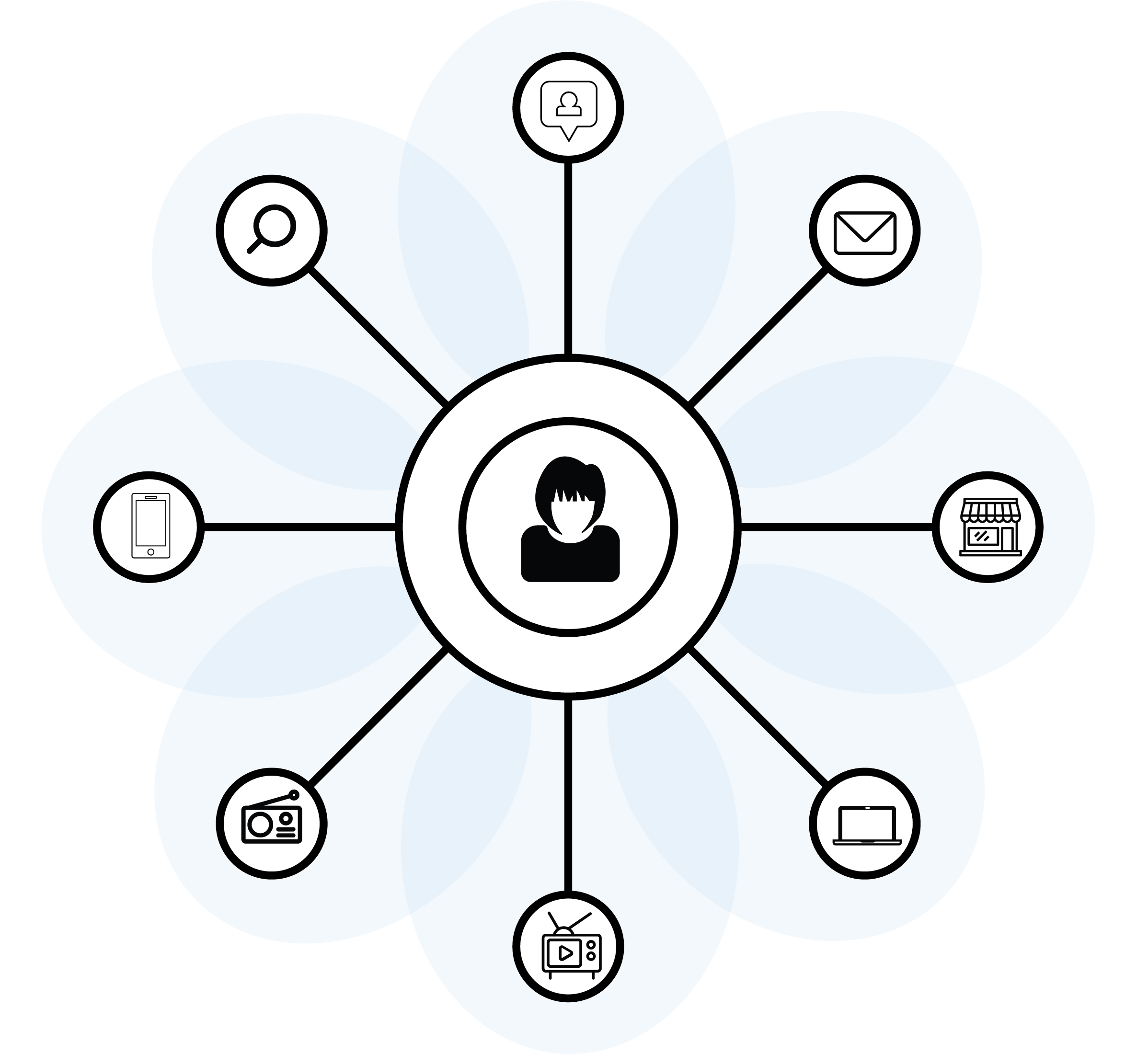 The information needs of your audience is the same regardless of touchpoint
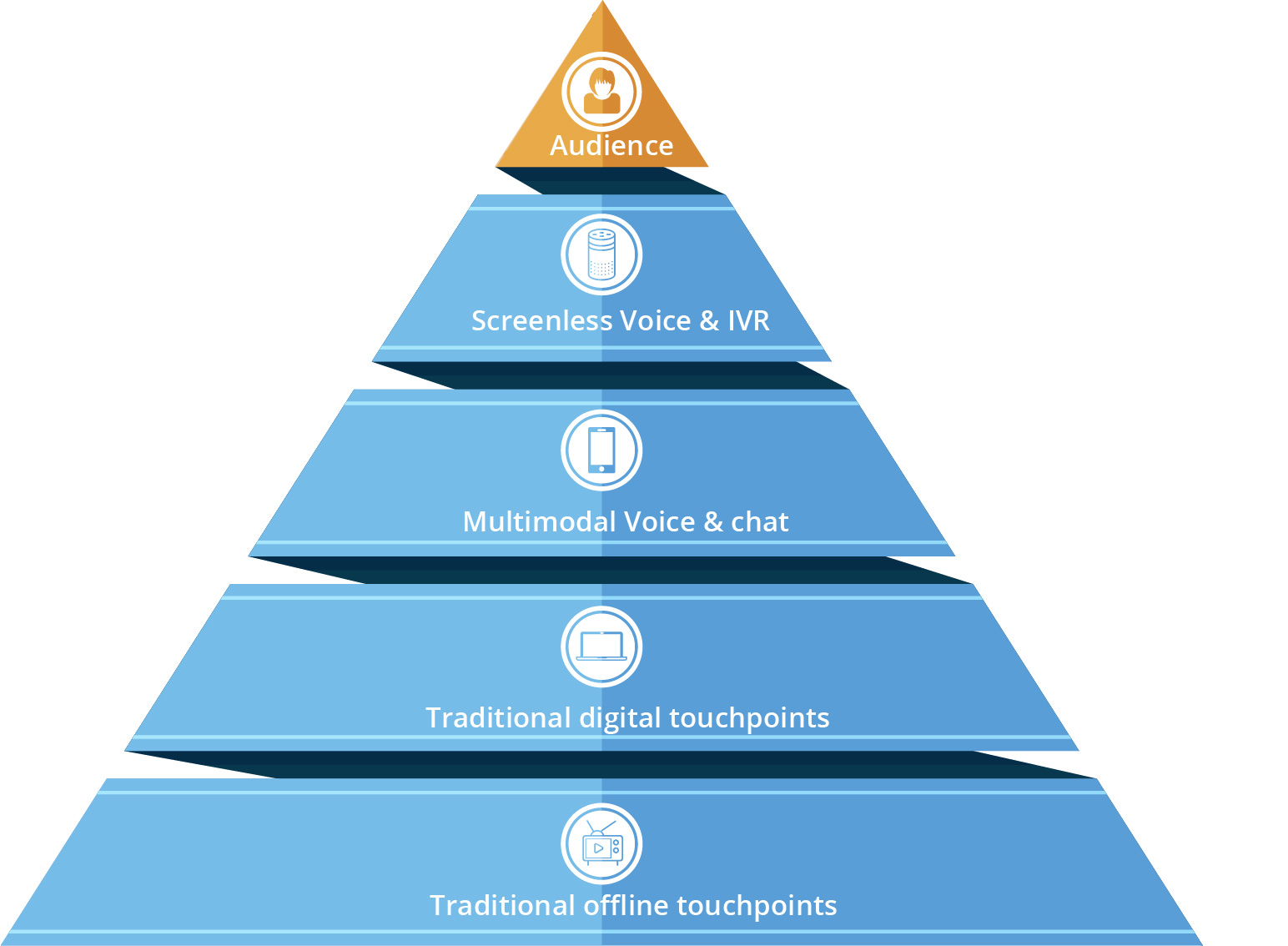 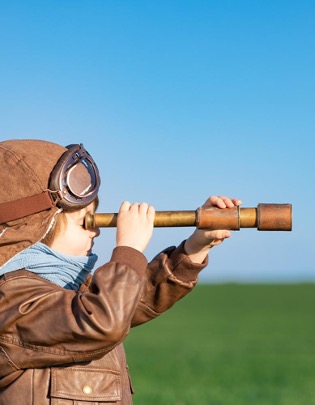 So, we have a place to start
Existing information and tools can help us forge ahead
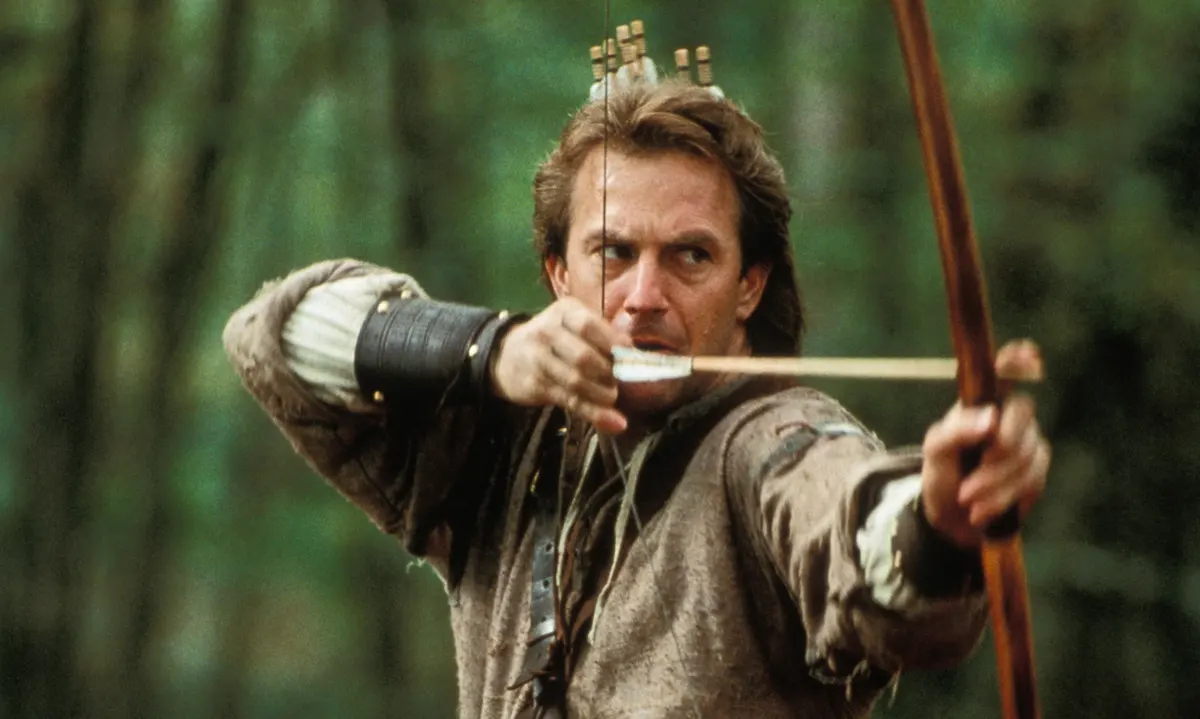 Know your target
What do you know about your customers?
Personas & segmentations
Behaviors & content maps
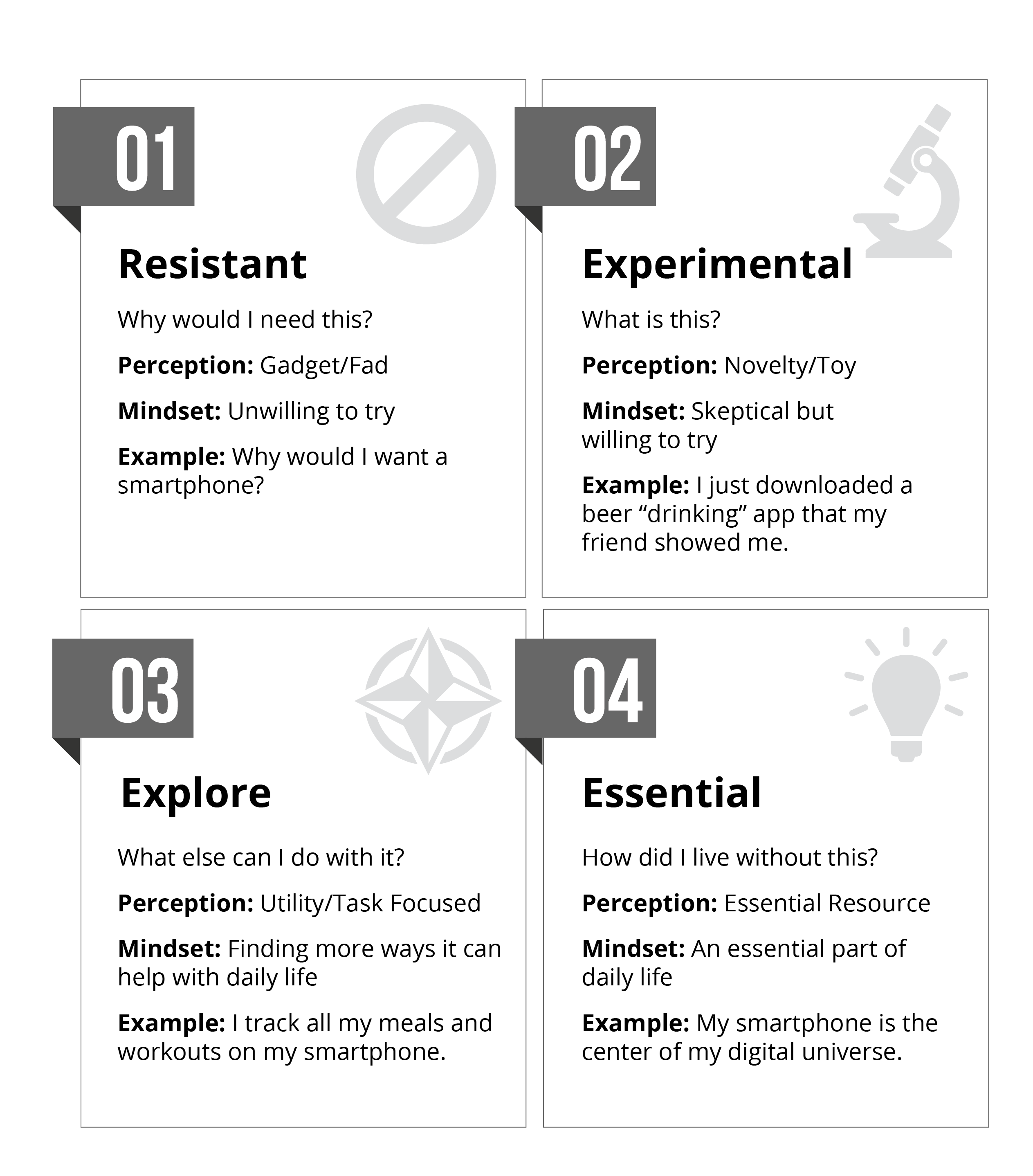 Understand their current mindset about AI and Voice
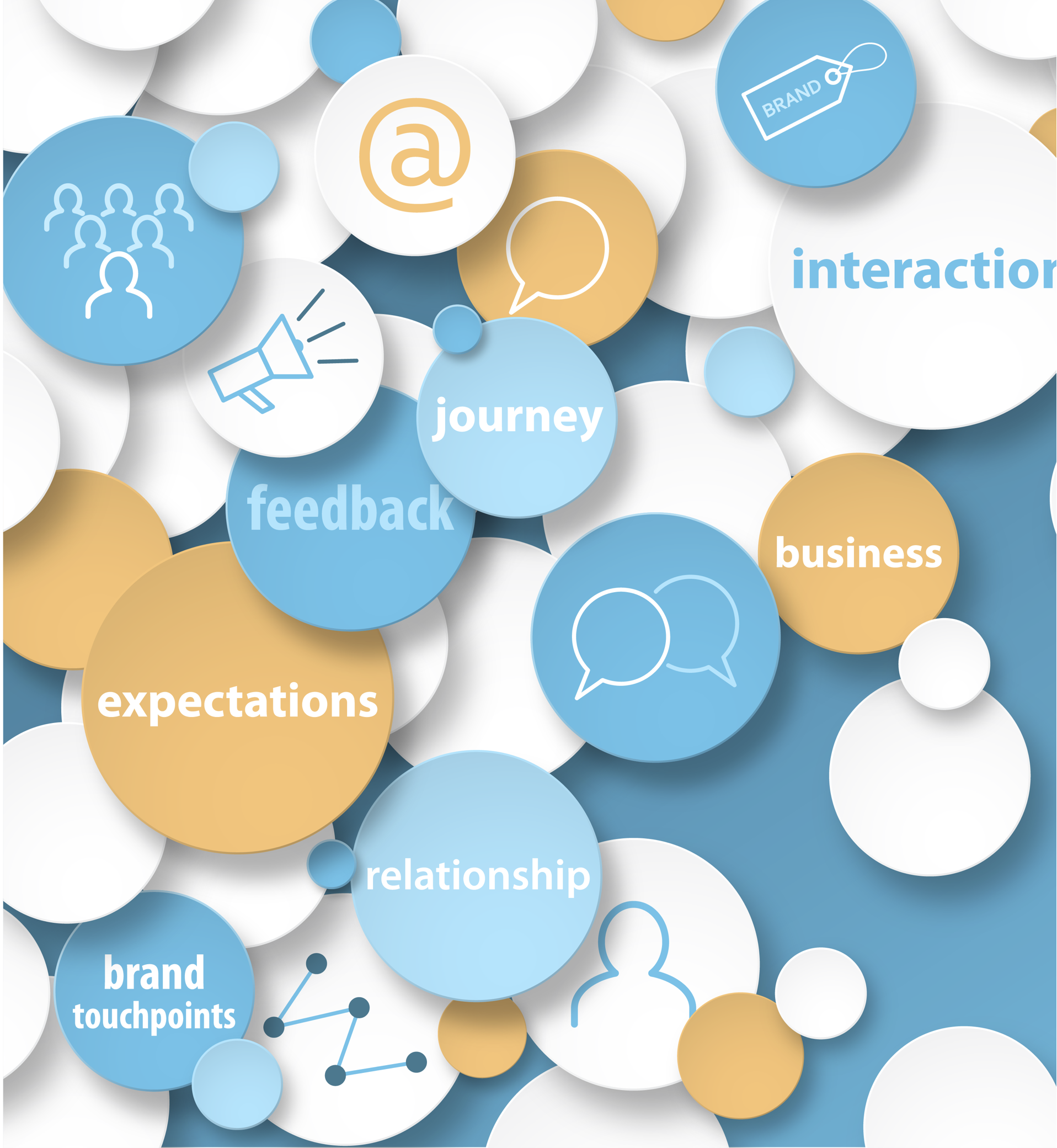 Map the customer journey
Map activities and touchpoints
Find where there’s friction
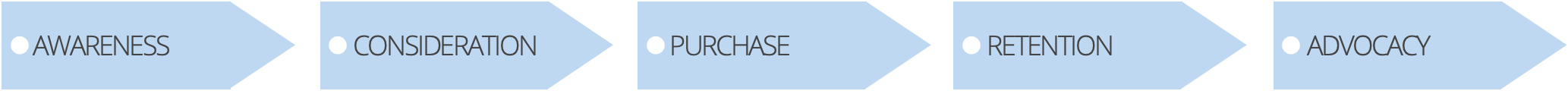 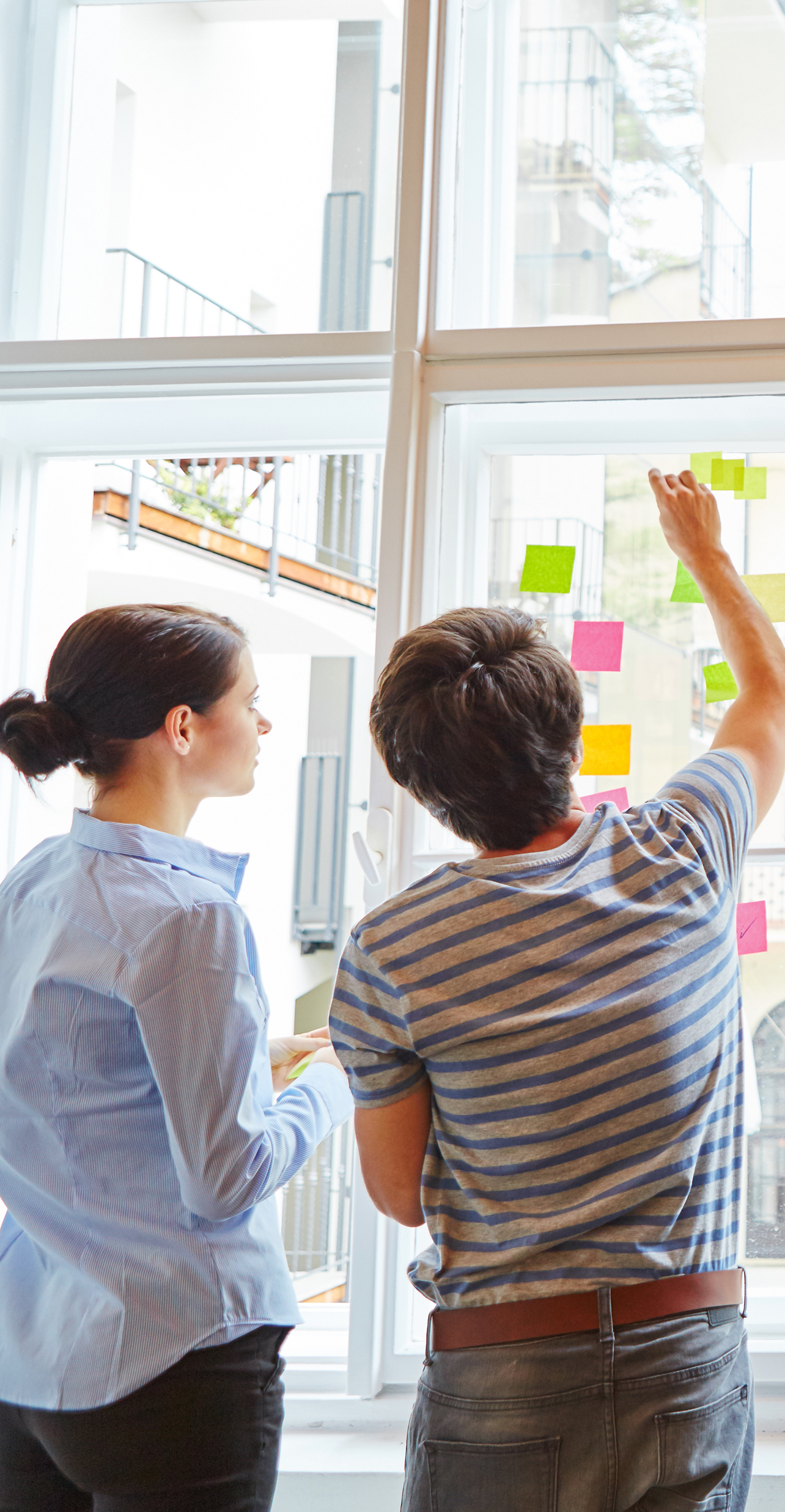 Know the top asks and tasks
Content mapping and top tasks identify what people want to know and do 

They also show where there are gaps in support
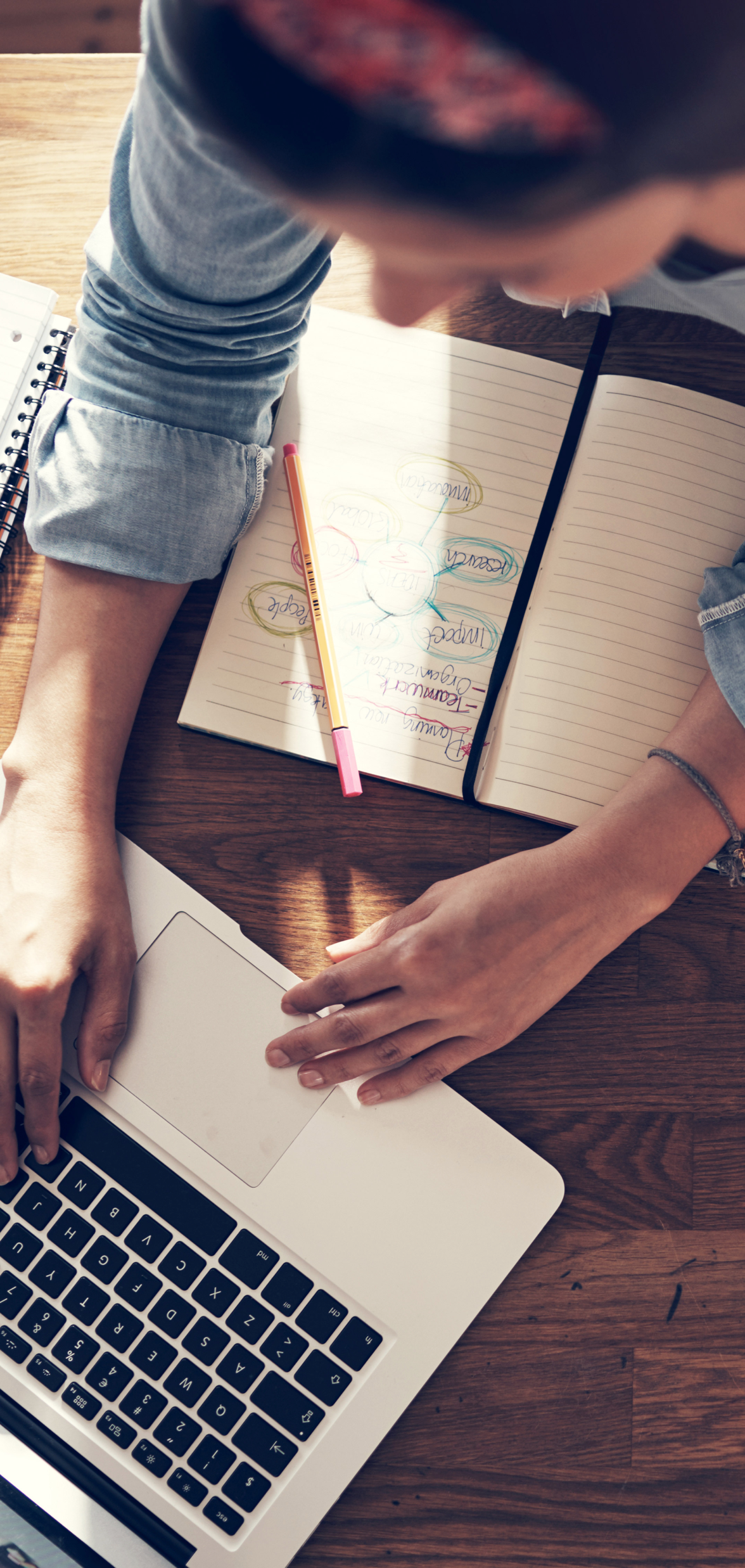 Inventory and audit your content
Shortcuts the search for relevant, existing content 
Gives language cues and what works (and what doesn’t)
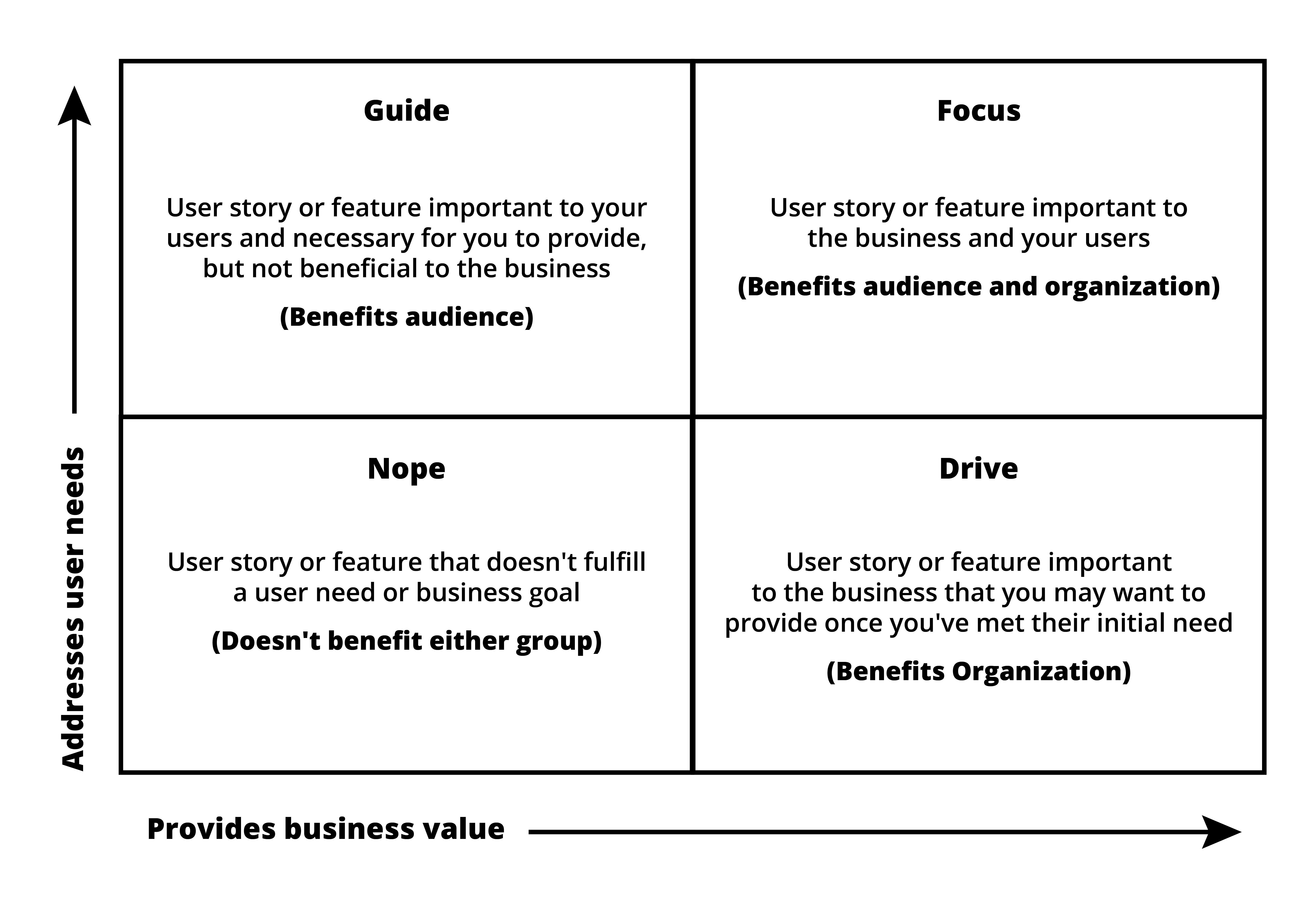 Prioritize
Road maps and priorities are essential to success
Inspired by The Content Strategy Toolkit, Meghan Casey, 2018
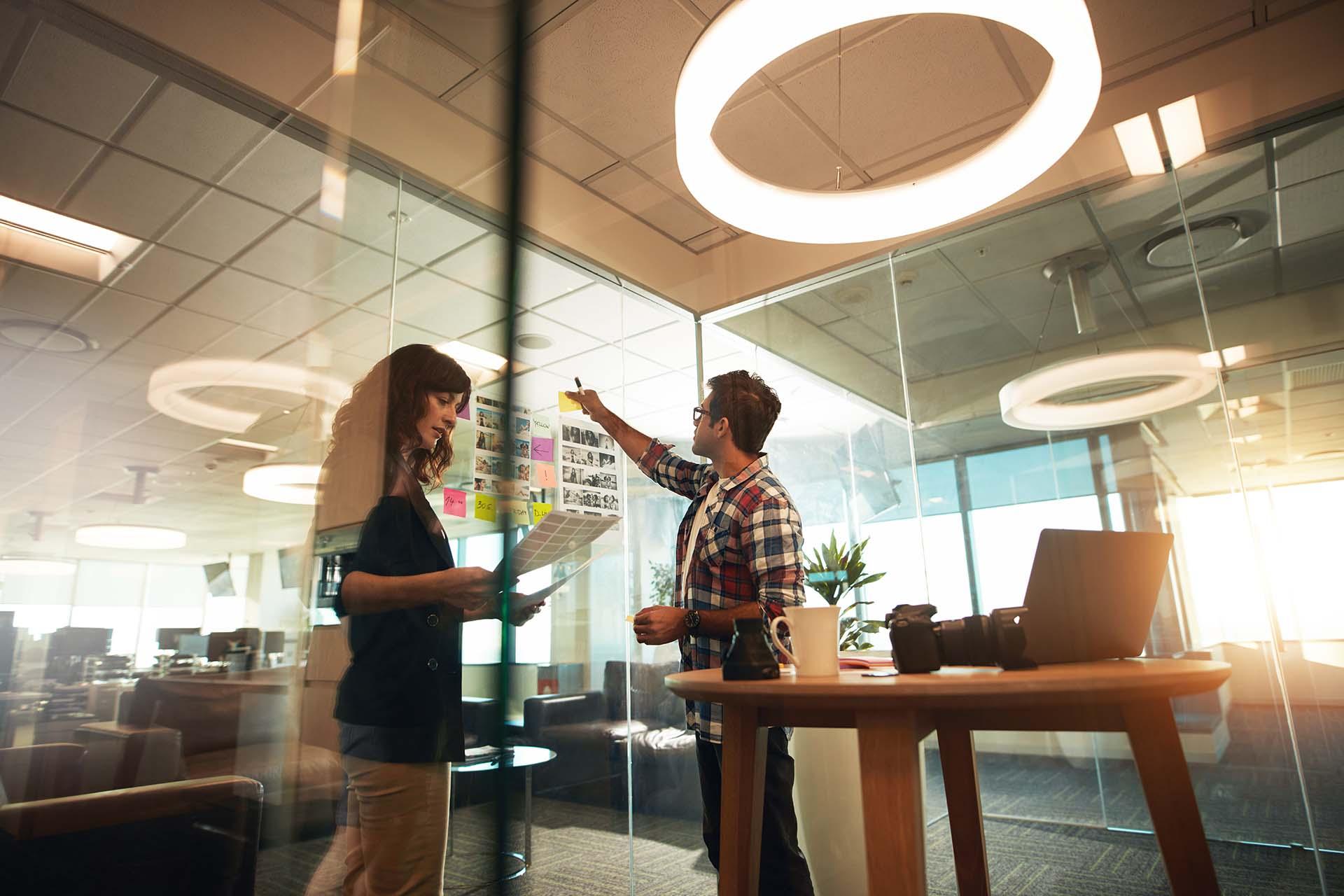 Build on the brand guidelines
Governance and style guides ensure consistency everywhere 
Build upon the existing personality, tone of voice, and standards
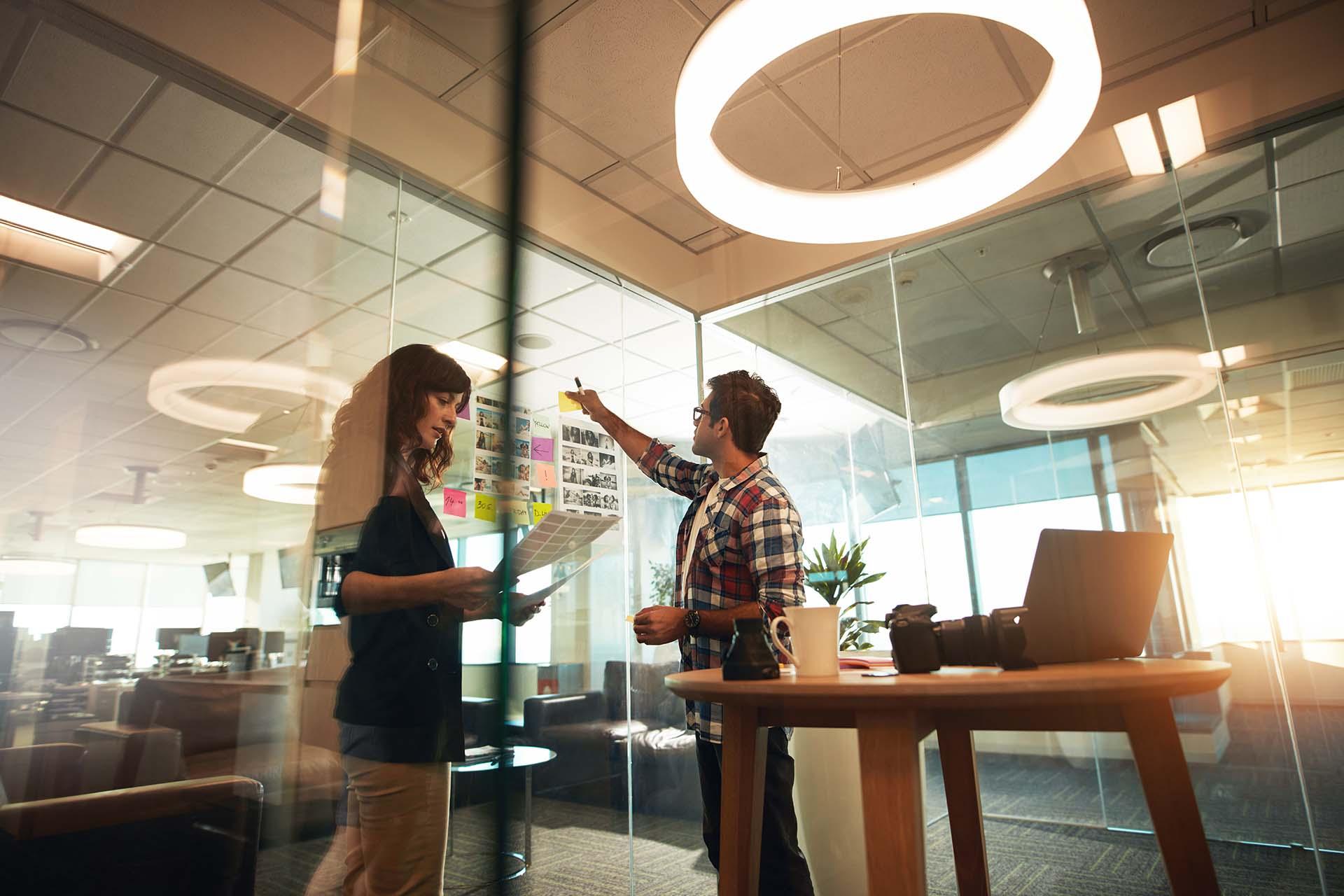 Don’t forget how it sounds
What does your brand sound like?
Have an intentional sonic identity
Use voice and audio to support and connect
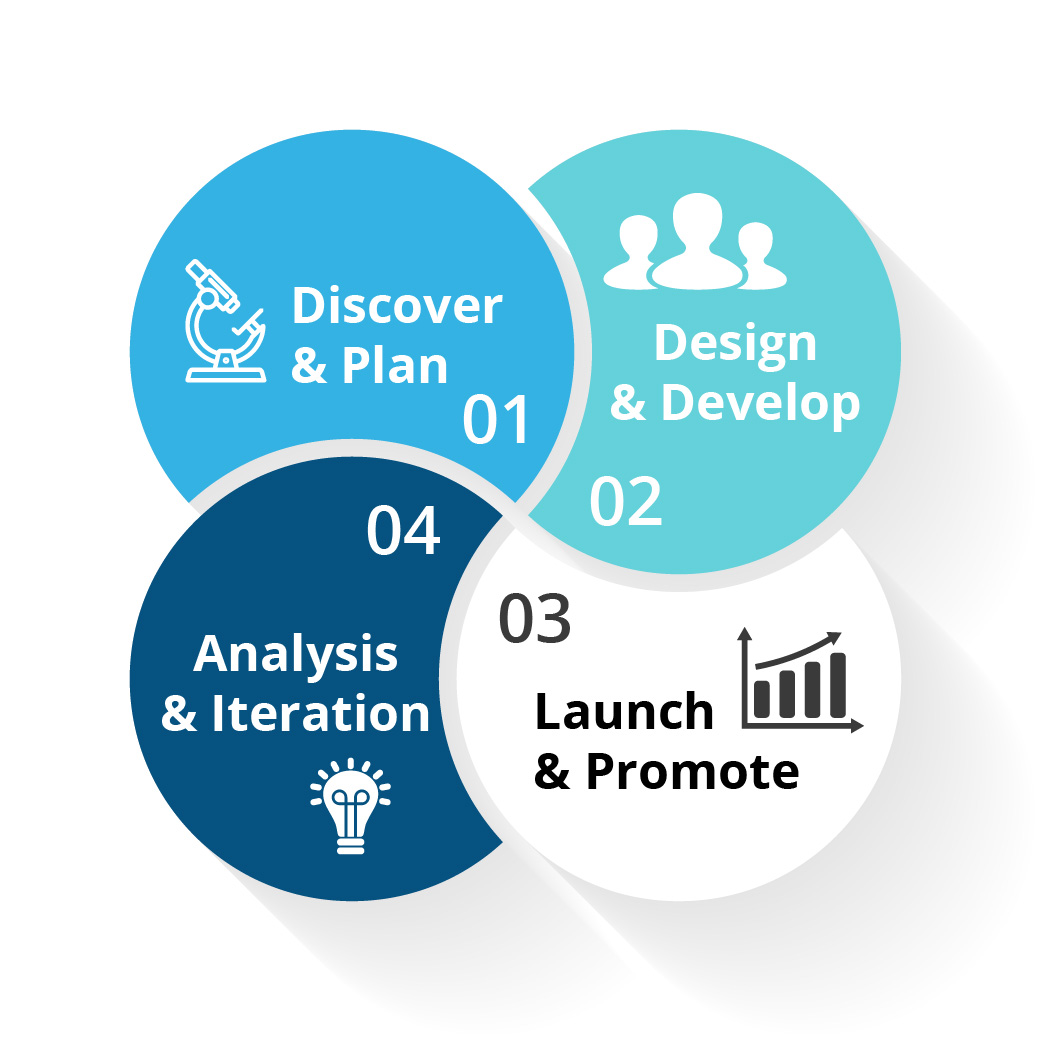 Have a planto create and launch the best experience for your brand and audience
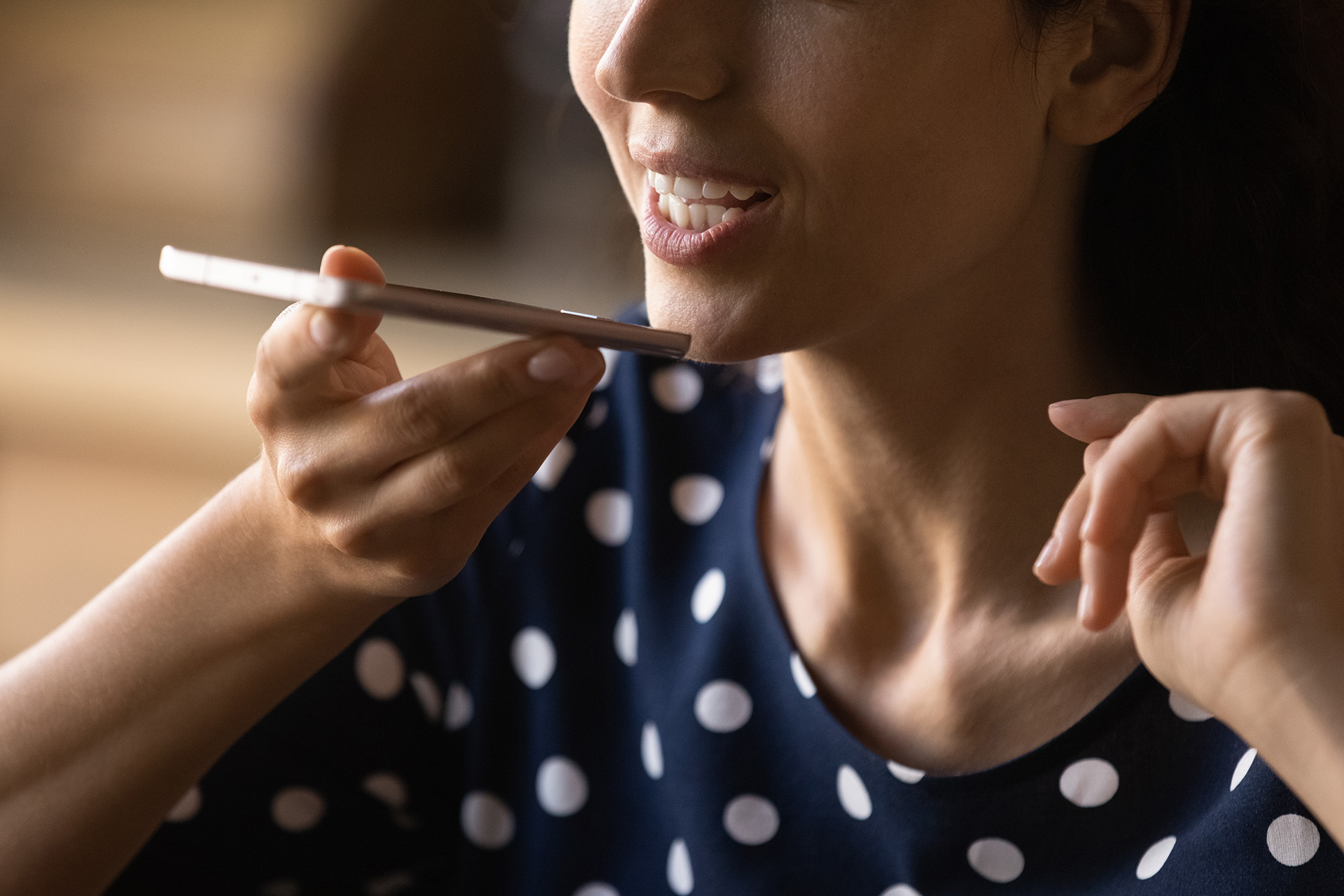 When done right, Conversational AI
Enhances brand engagements across platforms and channels
Provides critical intelligenceon the customer’s purpose
Humanizes the journey across digital and physical touch points
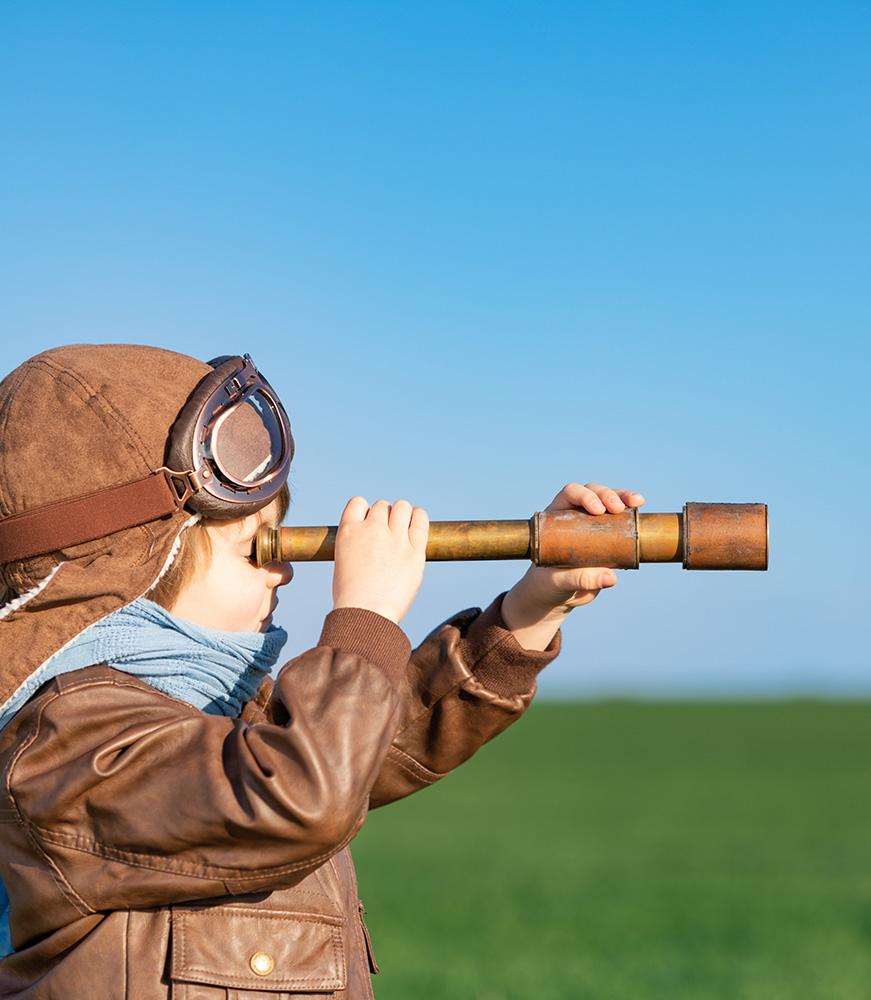 Considerations for success
Know your audience’s needs
Keep it simple but relevant
Don’t ignore the UX 
Be consistent
Drive traffic and awareness
Further reading
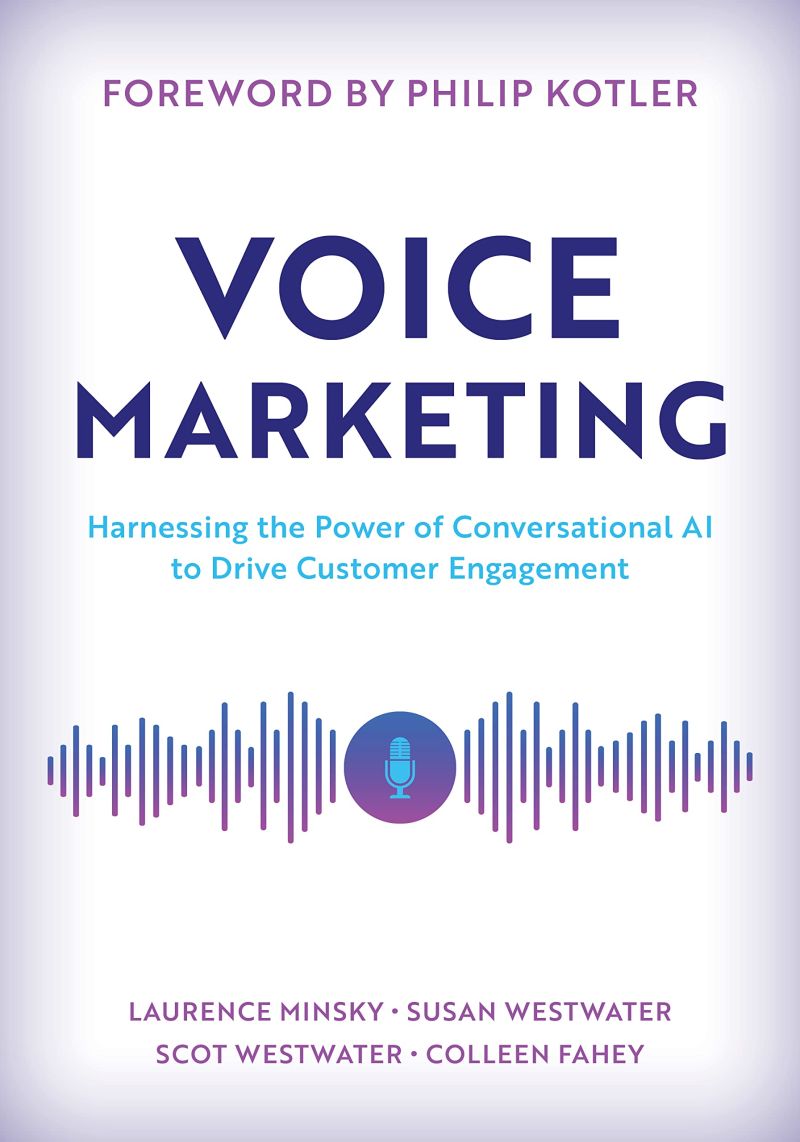 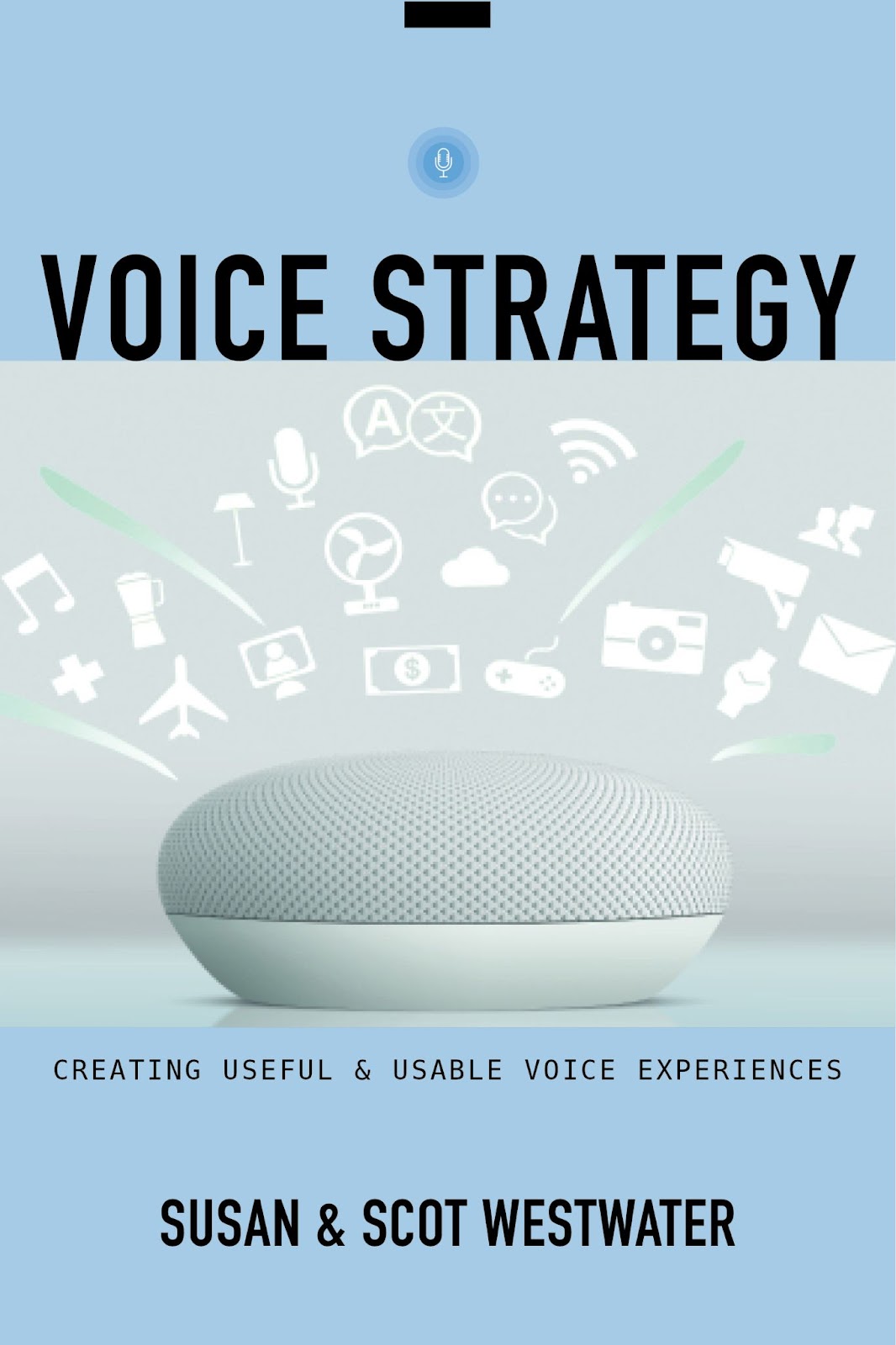